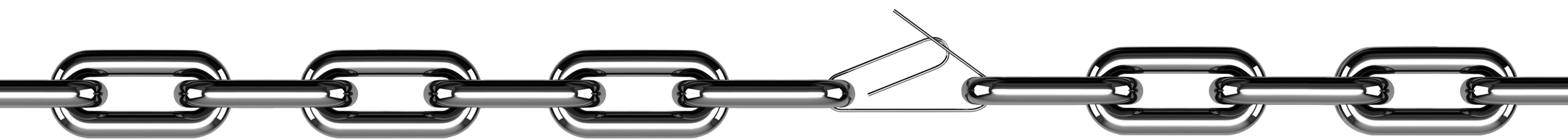 SWOT Analysis - Weaknesses
Text 1 - Lorem is simp dummy text of then and scrambled it to make a type specimen book. 

    Text 3 -  It has onvece. Lorem is simply dummy text of then and scrambled it to make a type specimen book. 

    Text 4 -  It has onvece. dummy text of then and scrambled it to make a type specimen book. 

    Text 5 -  It has onvece. onvece. Lorem is simply dummy text.
W